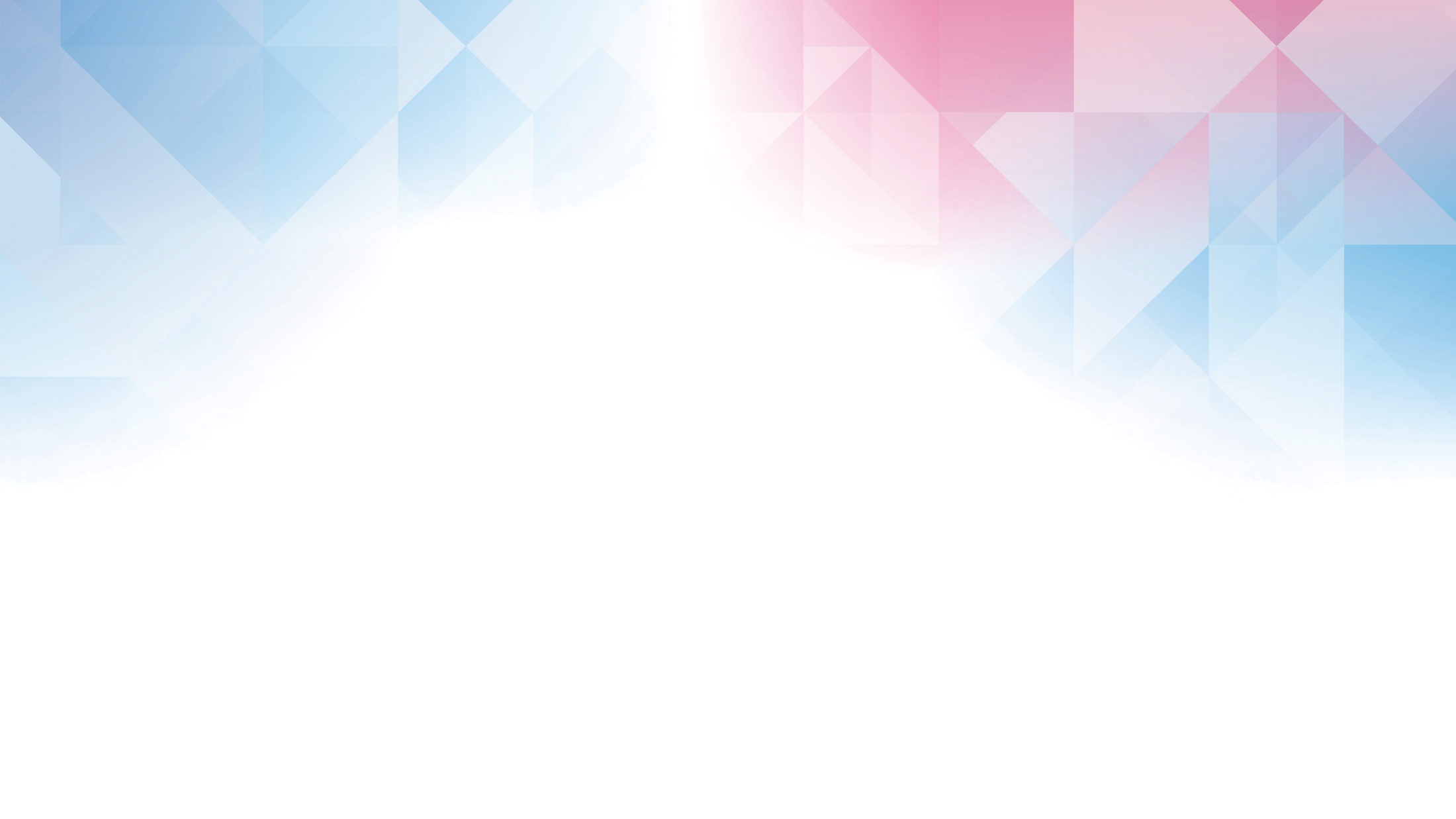 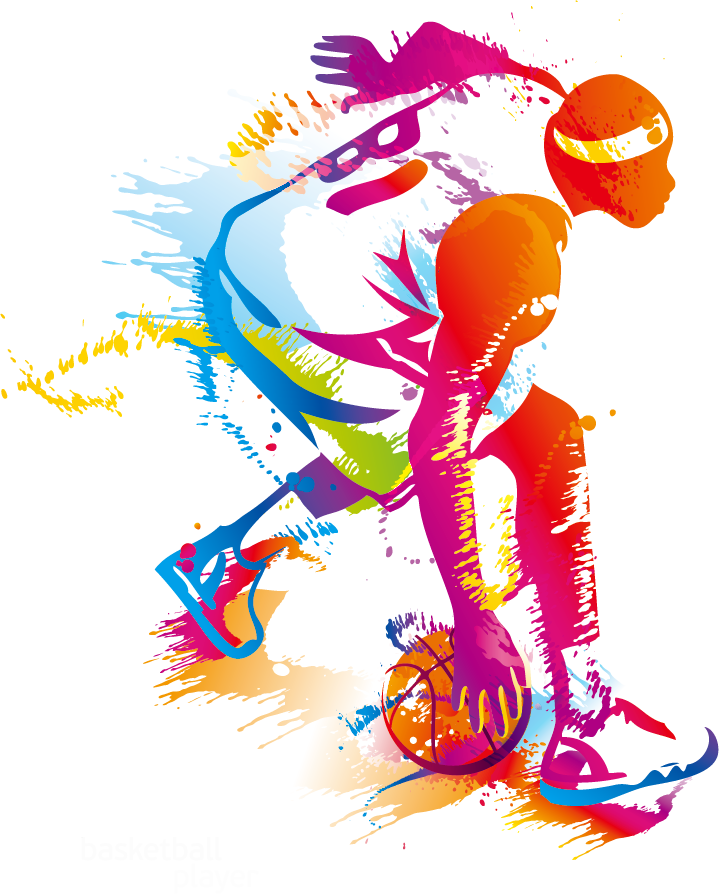 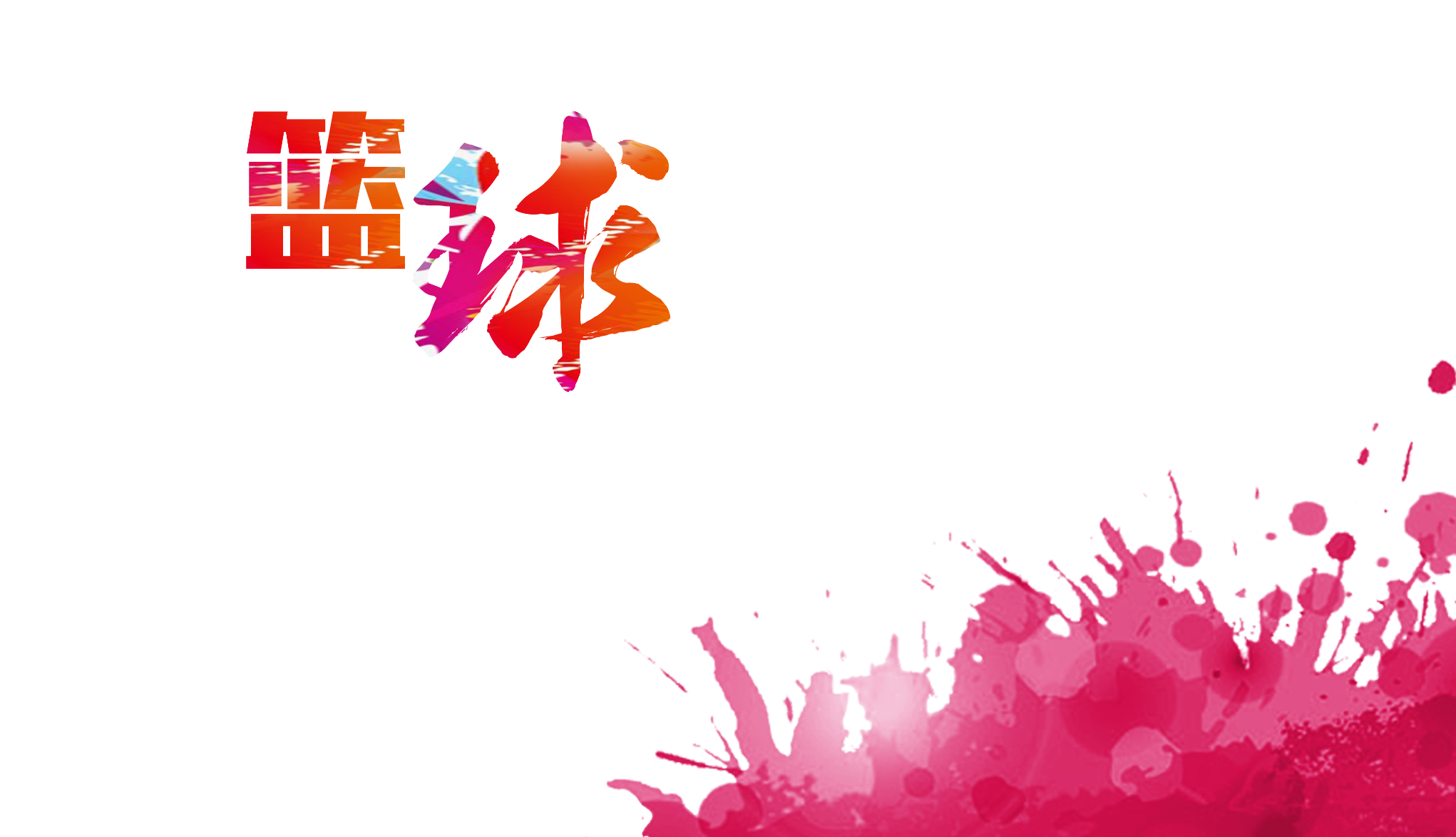 basketball
专
用
模
板
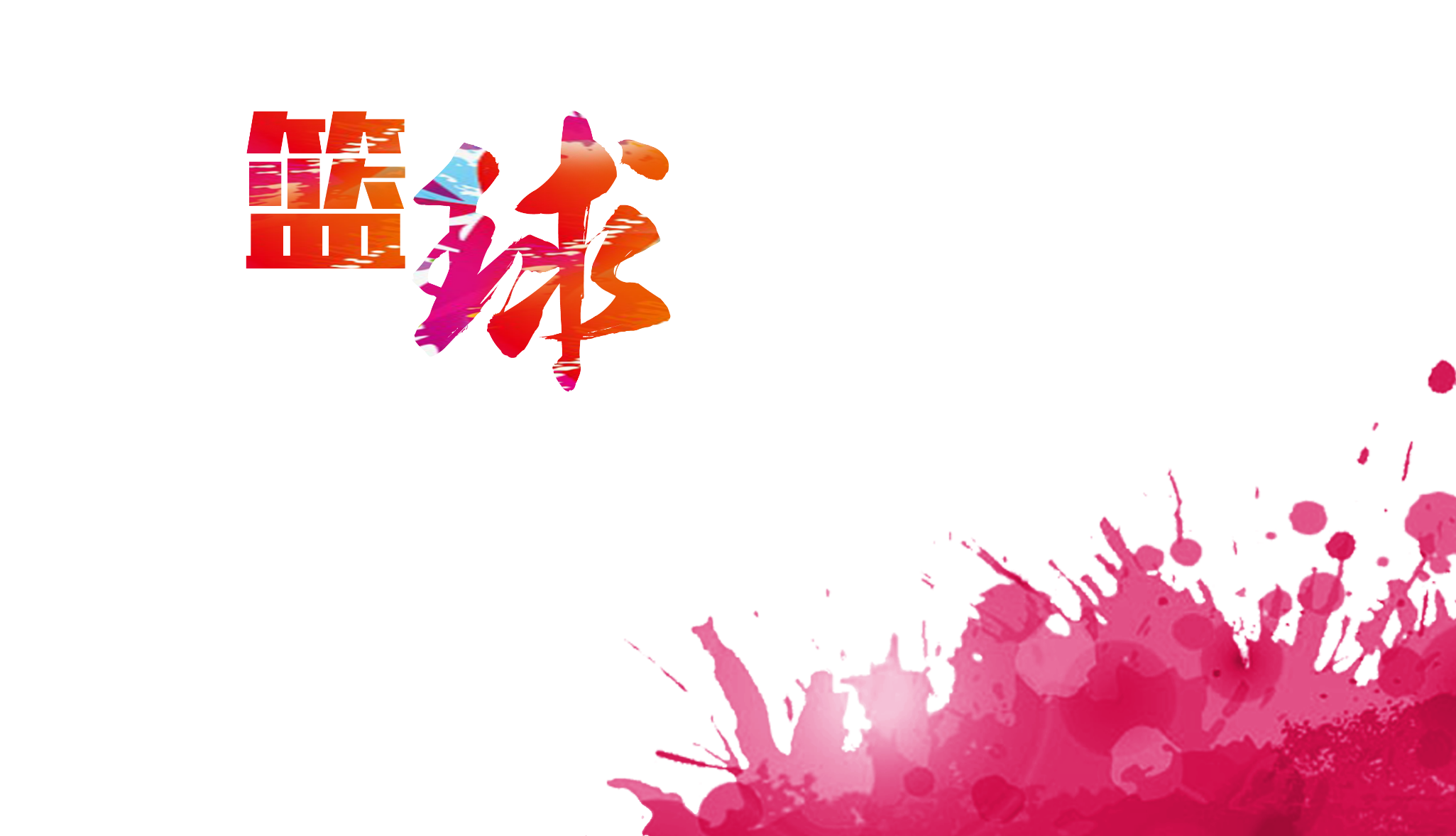 [Speaker Notes: 更多模板请关注：https://haosc.taobao.com]
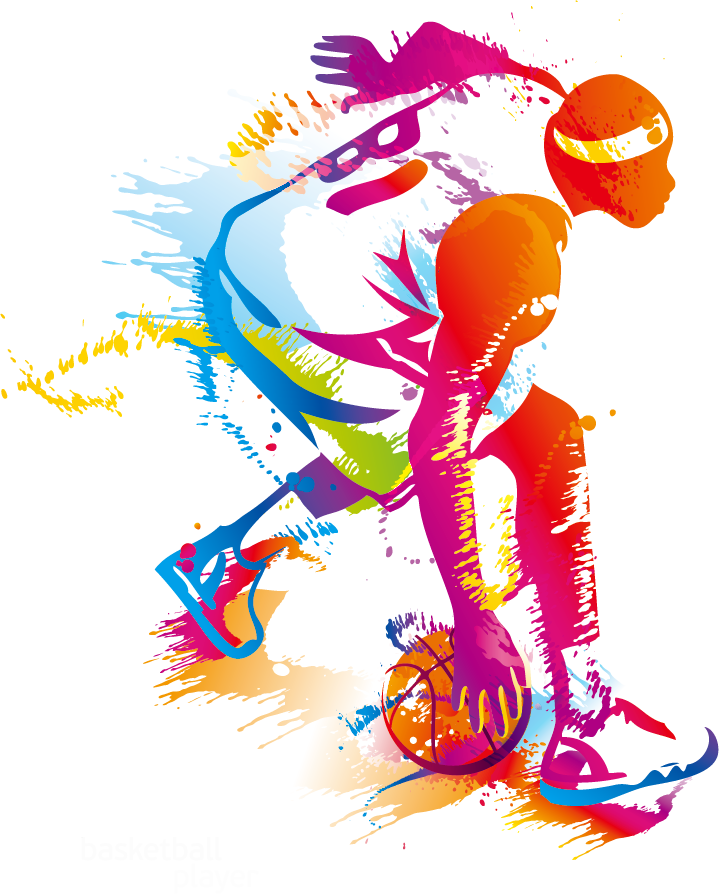 01
第一章：请在此处输入标题
02
第二章：请在此处输入标题
03
第三章：请在此处输入标题
04
第四章：请在此处输入标题
目 录
ONTENTS
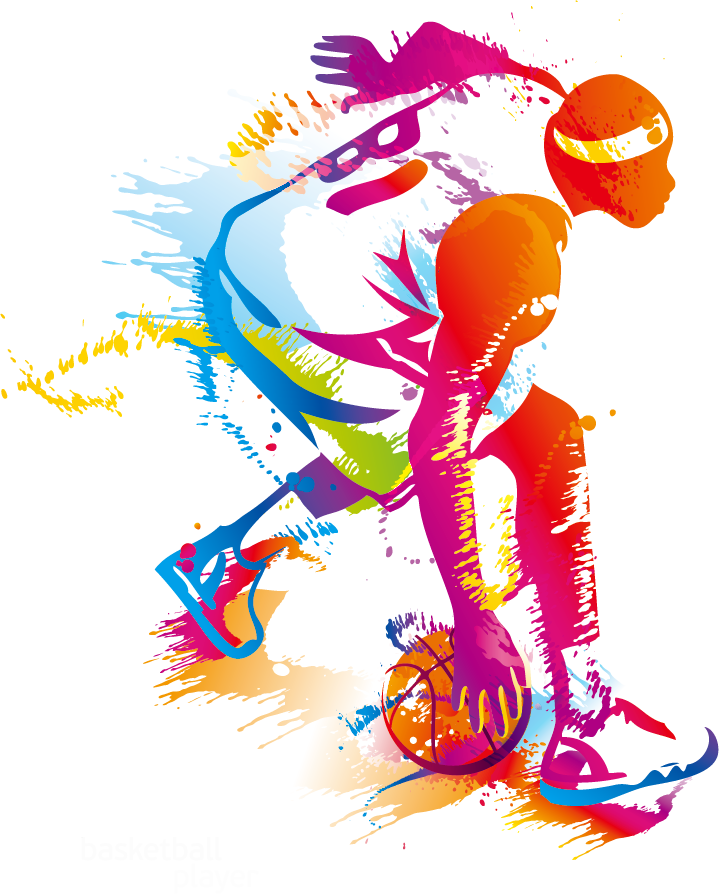 01
请在此处输入标题
请点击录入本章节的概括性描述文字或者复制粘贴，请添加说明文字，图像描述及总结。
点击添加标题文本
02
03
04
01
添加标题
添加标题
添加标题
添加标题
完成模高和
图高的作业
争取尽快做
好不能再拖
辅助软件可以
为幻灯片提供
很好的辅助等
有必要去学习
形成思路风格
仔细考量细节 
把每一步做好
这是并列关系
的表达方式之
你可以输入其
他的内容代替
点击添加标题文本
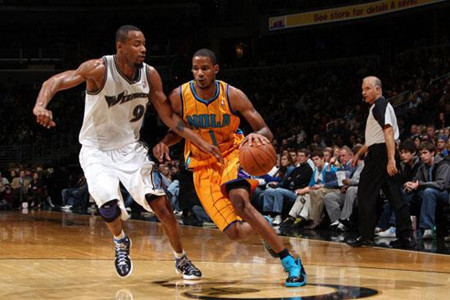 添加标题
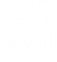 单击此处输入文本，单击此处输入文本，单击此处输入文本，单击此处输入文本，
添加标题
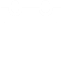 单击此处输入文本，单击此处输入文本，单击此处输入文本，单击此处输入文本，
添加标题
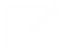 单击此处输入文本，单击此处输入文本，单击此处输入文本，单击此处输入文本，
点击添加标题文本
添加标题
04
02
添加标题
添加标题
此处添加详细文本描述建议与标题相关并符合整体语言风格。
此处添加详细文本描述建议与标题相关并符合整体语言风格。
此处添加详细文本描述建议与标题相关并符合整体语言风格。
03
05
01
添加标题
添加标题
此处添加详细文本描述建议与标题相关并符合整体语言风格。
此处添加详细文本描述建议与标题相关并符合整体语言风格。
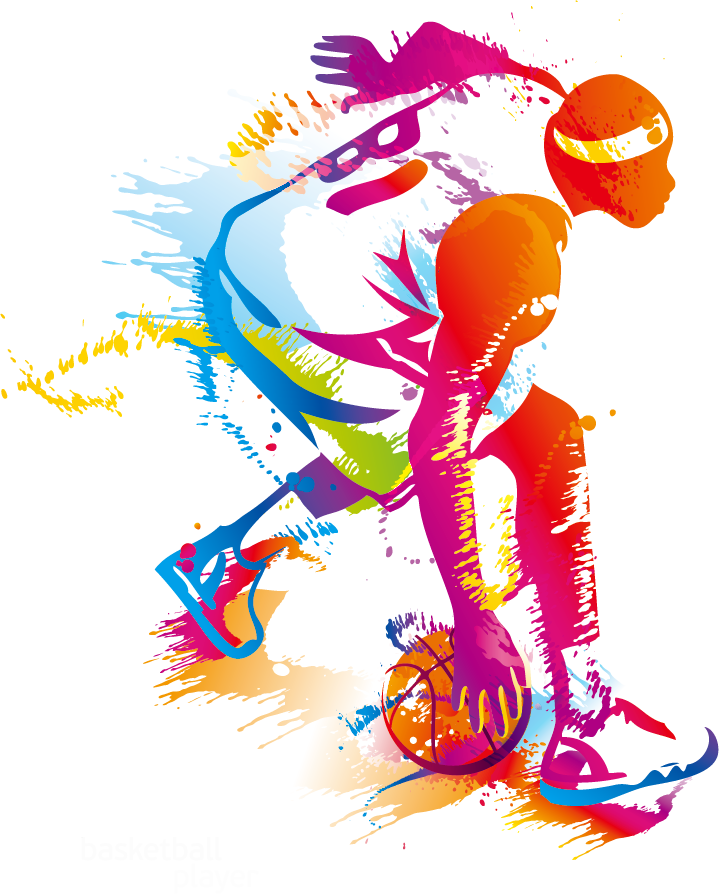 02
请在此处输入标题
请点击录入本章节的概括性描述文字或者复制粘贴，请添加说明文字，图像描述及总结。
点击添加标题文本
2014
2015
2016
2017
请在此处输入您的文本，或者将您的文本粘贴到此处。
请在此处输入您的文本，或者将您的文本粘贴到此处。
请在此处输入您的文本，或者将您的文本粘贴到此处。
请在此处输入您的文本，或者将您的文本粘贴到此处。
点击添加标题文本
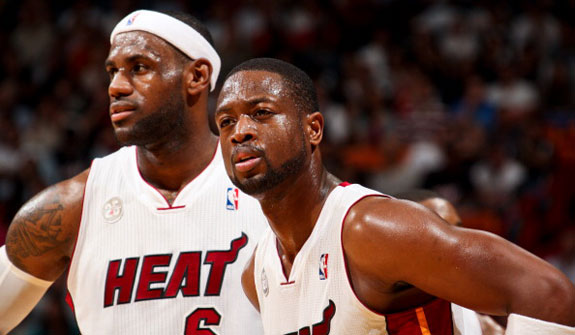 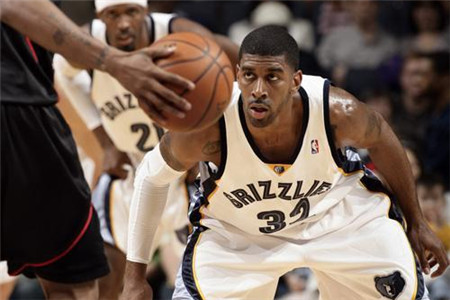 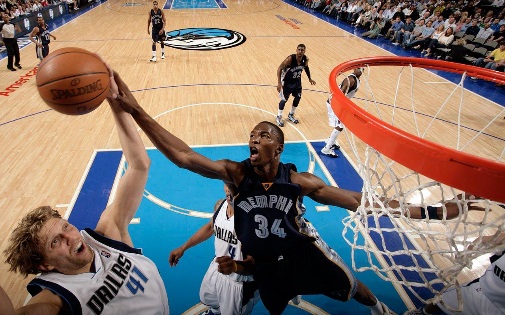 文本内容
文本内容
文本内容
此处添加详细文本描述，建议与标题相关并符合整体语言风格，语言描述尽量简。
此处添加详细文本描述，建议与标题相关并符合整体语言风格，语言描述尽量简。
此处添加详细文本描述，建议与标题相关并符合整体语言风格，语言描述尽量简。
点击添加标题文本
添加标题
您的内容打在这里，或者通过复制您的文本后，在此框中选择
粘贴，并选择只保留文字。在此录入上述图表的综合描述说明。
添加标题
添加标题
您的内容打在这里，或者通过复制您的文本后，在此框中选择
粘贴，并选择只保留文字。在此录入上述图表的综合描述说明。
添加标题
您的内容打在这里，或者通过复制您的文本后，在此框中选择
粘贴，并选择只保留文字。在此录入上述图表的综合描述说明。
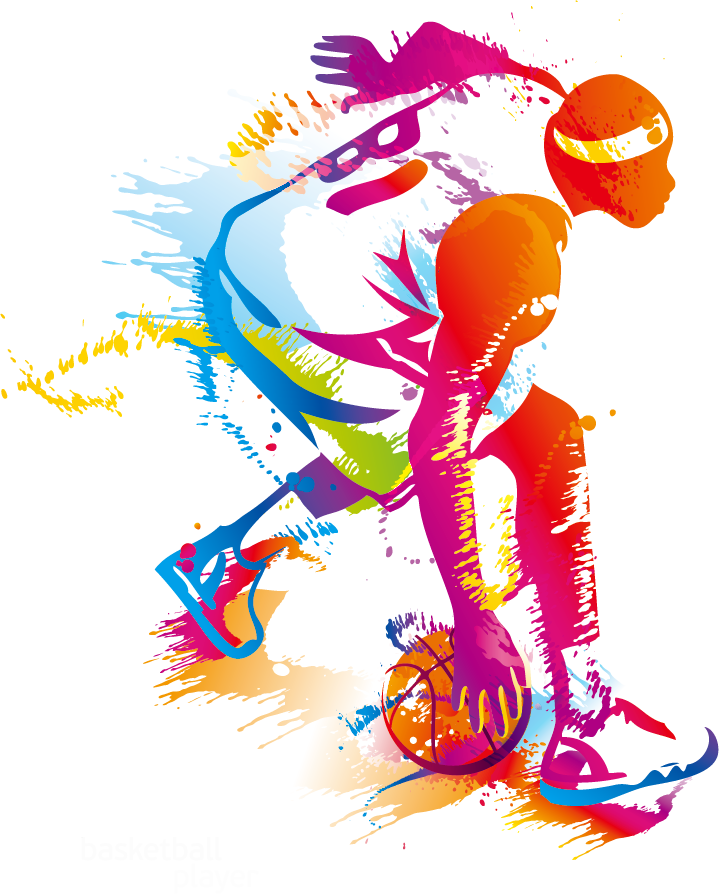 03
请在此处输入标题
请点击录入本章节的概括性描述文字或者复制粘贴，请添加说明文字，图像描述及总结。
点击添加标题文本
S
W
输入文本
输入文本
单击此处输入文本，单击此处输入文本，单击此处输入文本，单击此处输入文本，单击此处输入文本
单击此处输入文本，单击此处输入文本，单击此处输入文本，单击此处输入文本，单击此处输入文本
O
T
输入文本
单击此处输入文本，单击此处输入文本，单击此处输入文本，单击此处输入文本，单击此处输入文本
输入文本
单击此处输入文本，单击此处输入文本，单击此处输入文本，单击此处输入文本，单击此处输入文本
点击添加标题文本
输入文本
单击此处输入文本，单击此处输入文本，单击此处输入文本，单击此处输入文本，
输入文本
单击此处输入文本，单击此处输入文本，单击此处输入文本，单击此处输入文本，
输入文本
单击此处输入文本，单击此处输入文本，单击此处输入文本，单击此处输入文本，
输入文本
单击此处输入文本，单击此处输入文本，单击此处输入文本，单击此处输入文本，
输入文本
单击此处输入文本，单击此处输入文本，单击此处输入文本，单击此处输入文本，
输入文本
单击此处输入文本，单击此处输入文本，单击此处输入文本，单击此处输入文本，
VS
点击添加标题文本
A团队
B团队
您的内容打在这里，或者通过复制您的文本后，在此框中选择粘贴，并选择只保留文字。
您的内容打在这里，或者通过复制您的文本后，在此框中选择粘贴，并选择只保留文字。
您的内容打在这里，或者通过复制您的文本后，在此框中选择粘贴，并选择只保留文字。在此录入上述图表的综合描述说明，在此录入上述图表的综合描述说明。
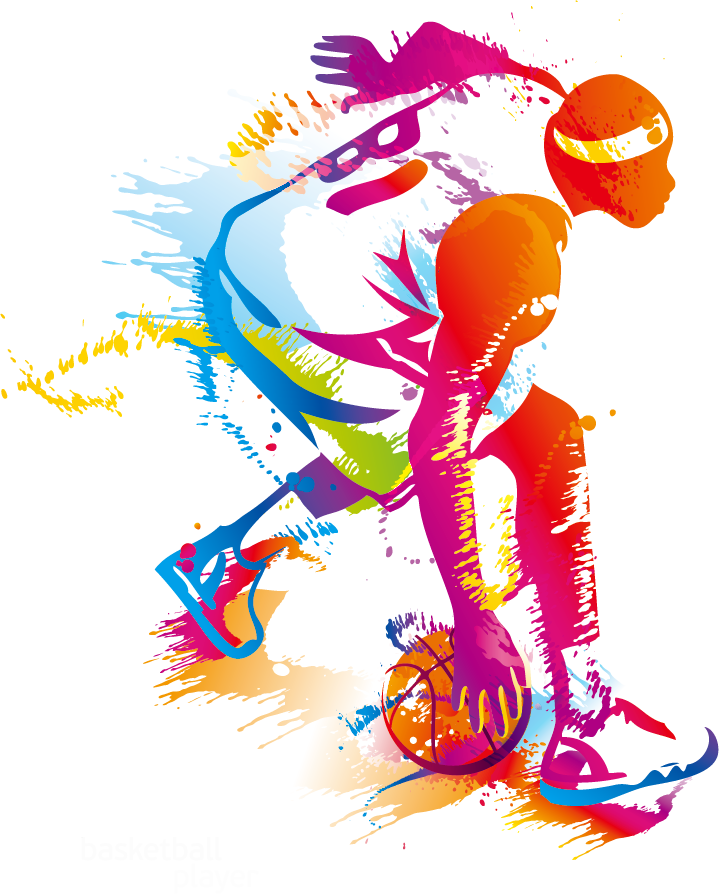 04
请在此处输入标题
请点击录入本章节的概括性描述文字或者复制粘贴，请添加说明文字，图像描述及总结。
点击添加标题文本
80%
50%
45%
90%
第一季度

请在这里输入您的主要叙述内容
请在这里输入您的主要叙述内容
第二季度

请在这里输入您的主要叙述内容
请在这里输入您的主要叙述内容
第三季度

请在这里输入您的主要叙述内容
请在这里输入您的主要叙述内容
第四季度

请在这里输入您的主要叙述内容
请在这里输入您的主要叙述内容
点击添加标题文本
单击此处输入标题
单击此处输入标题
您的内容打在这里，或者通过复制您的文本后，在此框中选择粘贴，并选择只，您的内容打在
您的内容打在这里，或者通过复制您的文本后，在此框中选择粘贴，并选择只，您的内容打在
点击添加标题文本
单击添加文本
单击添加文本
单击添加文本
单击添加文本
单击此处输入文本
单击此处输入文本
单击此处输入文本
单击此处输入文本
单击此处输入文本
单击此处输入文本
单击此处输入文本
单击此处输入文本
单击此处输入文本
单击此处输入文本
单击此处输入文本
单击此处输入文本
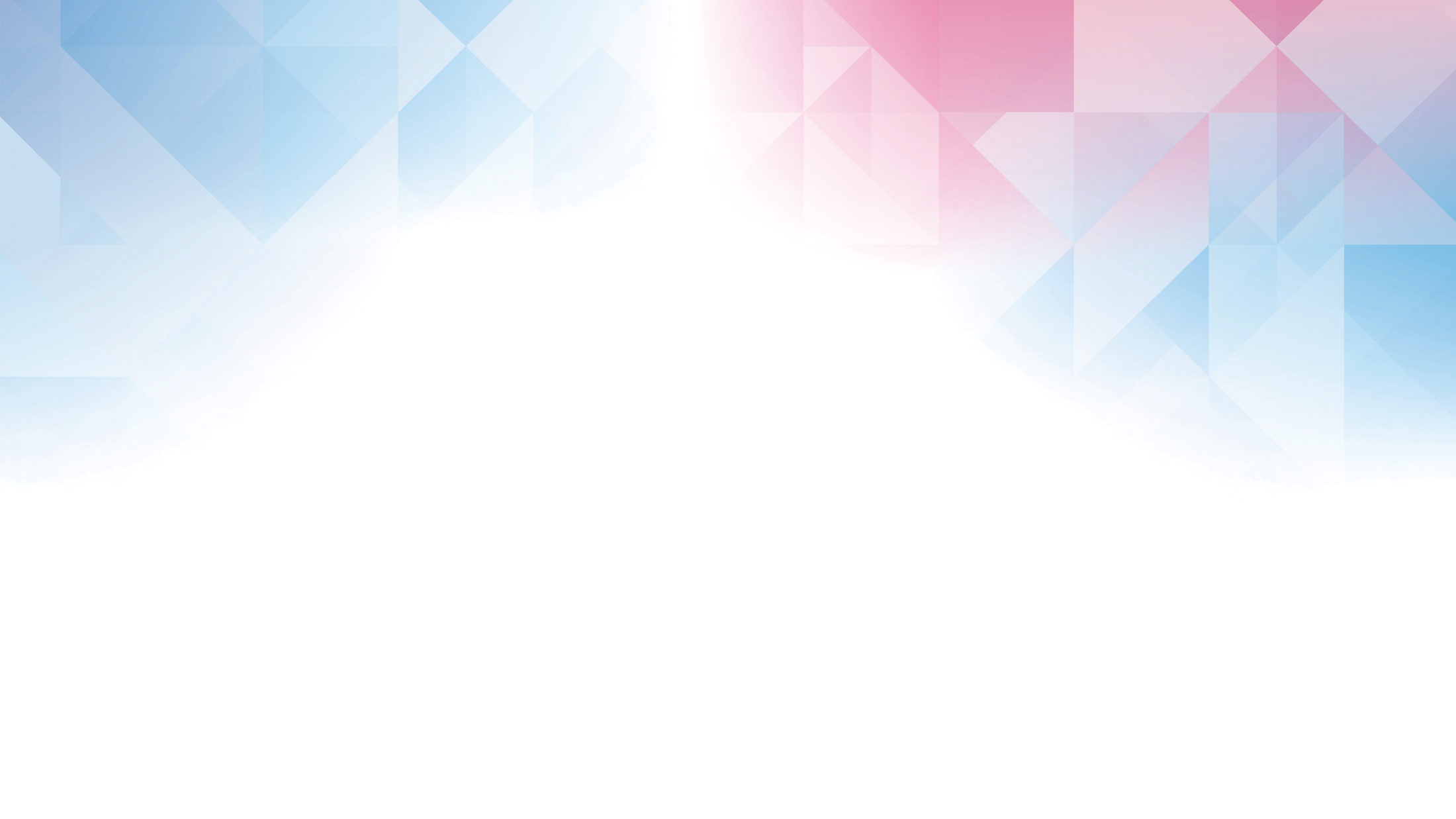 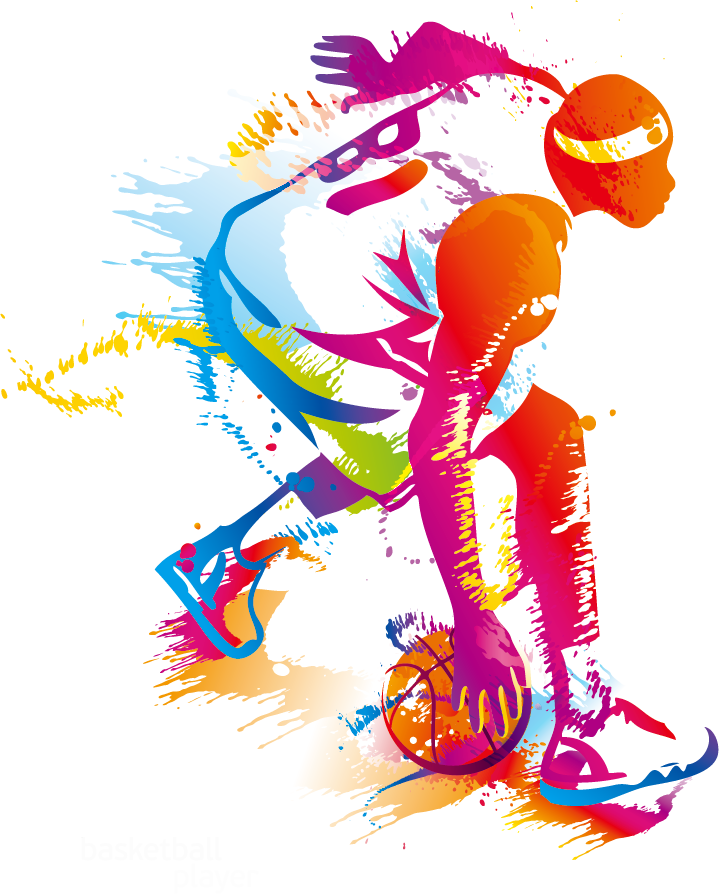 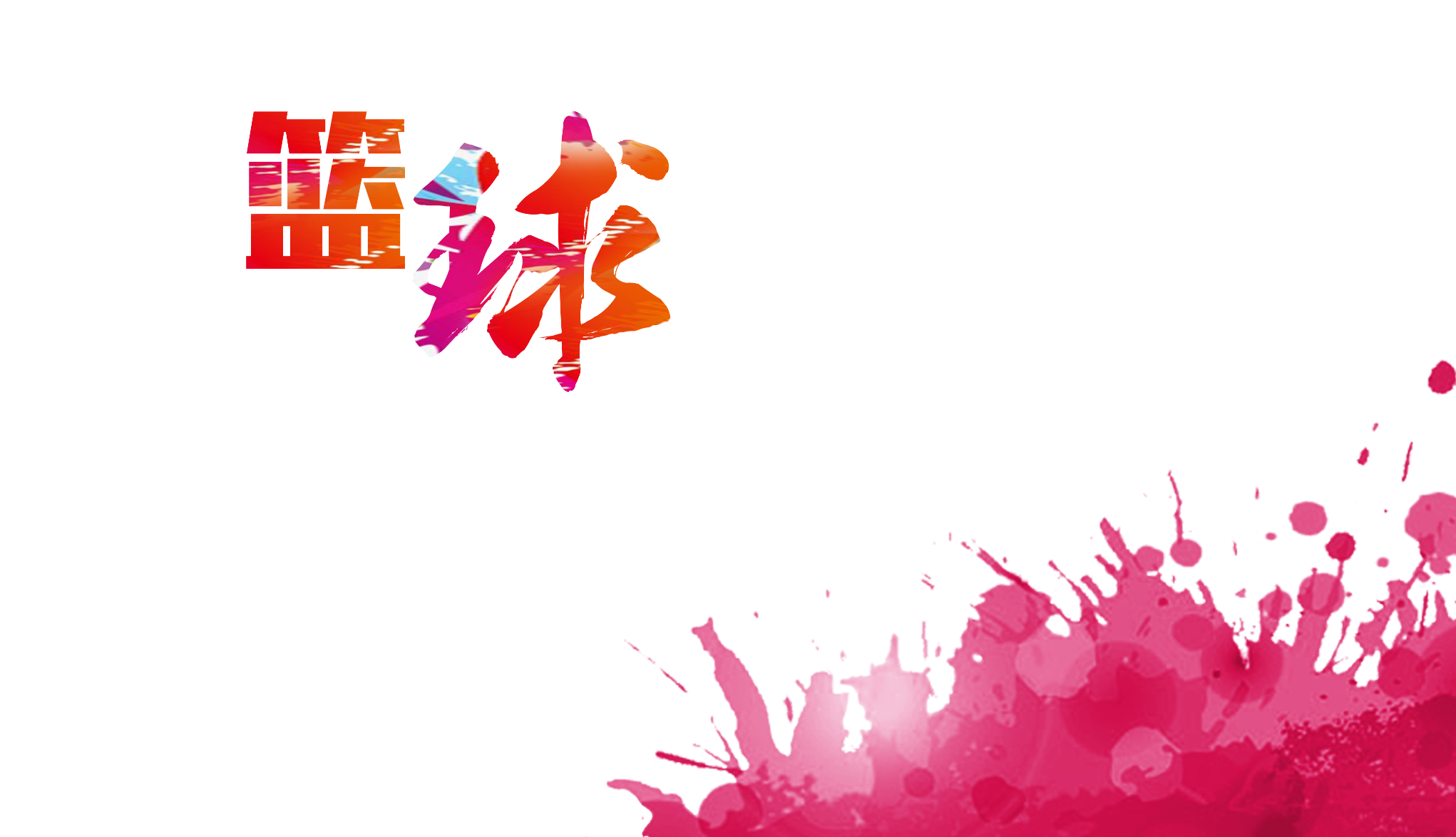 basketball
谢
谢
观
看
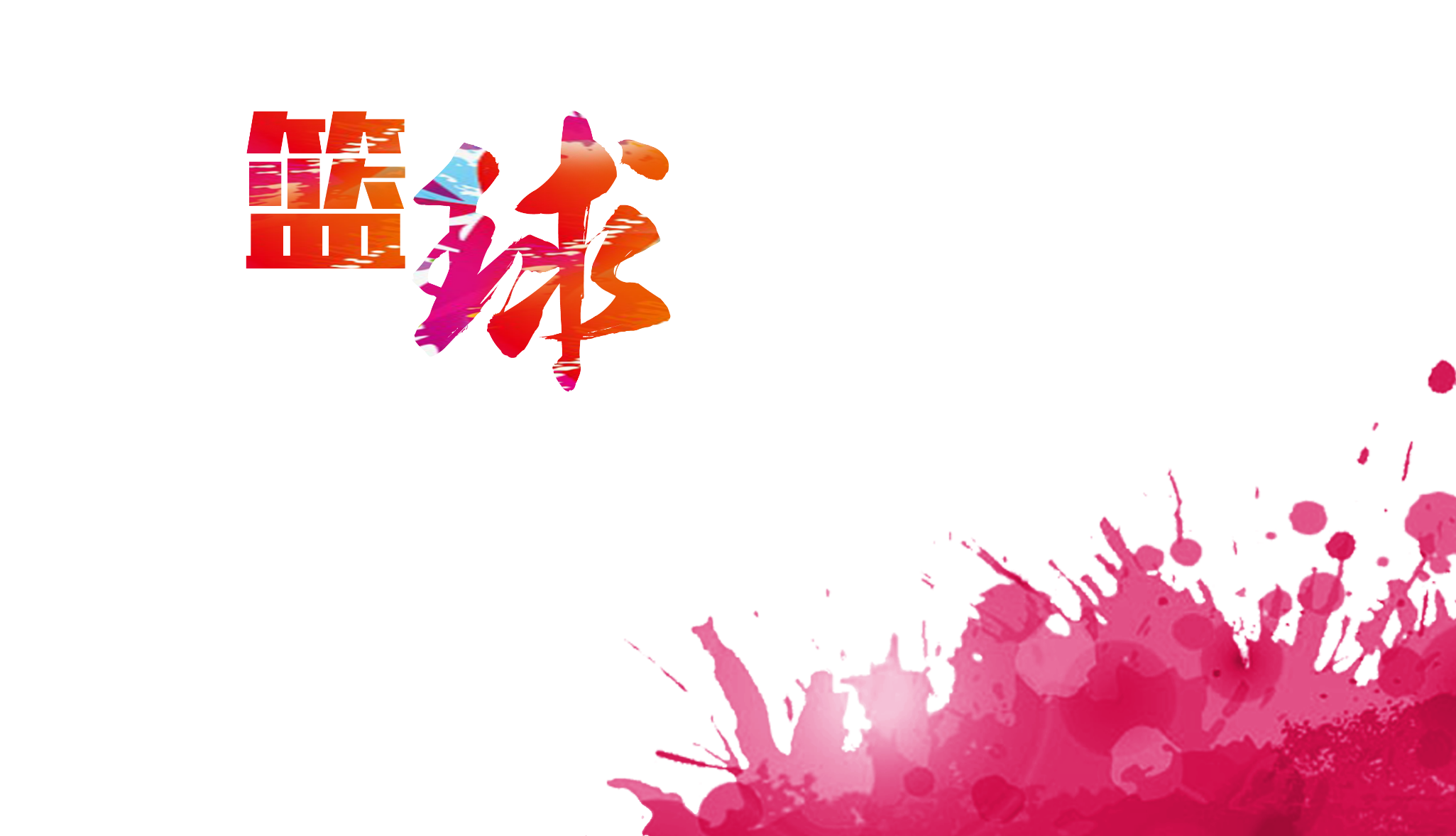